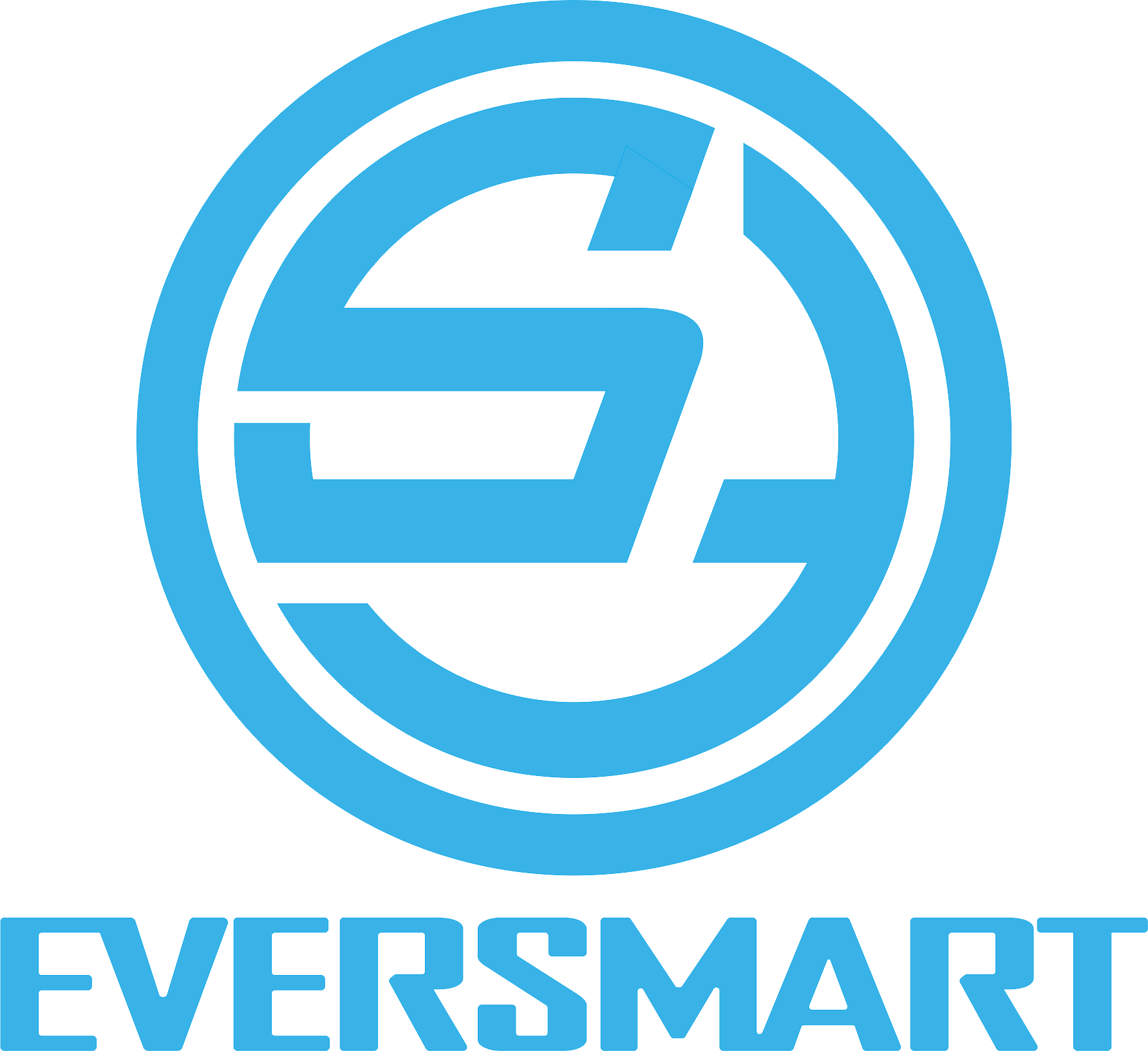 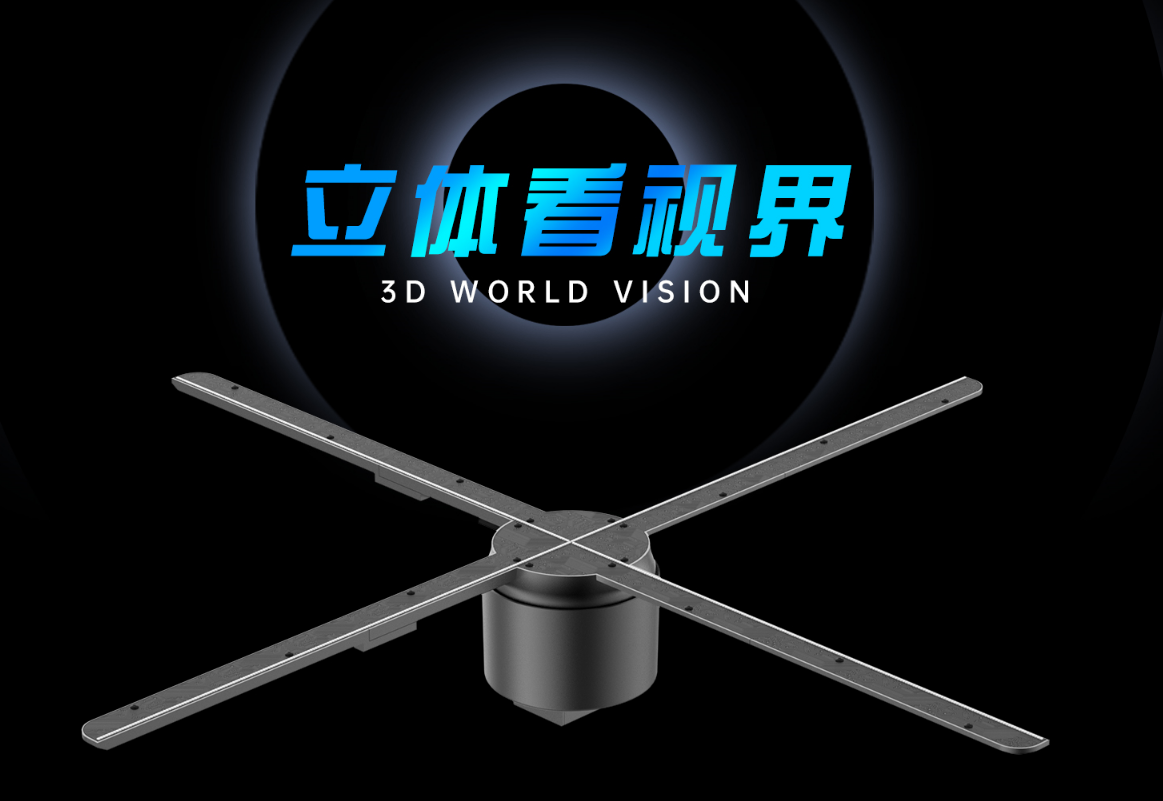 3D Holographic Solution Provider
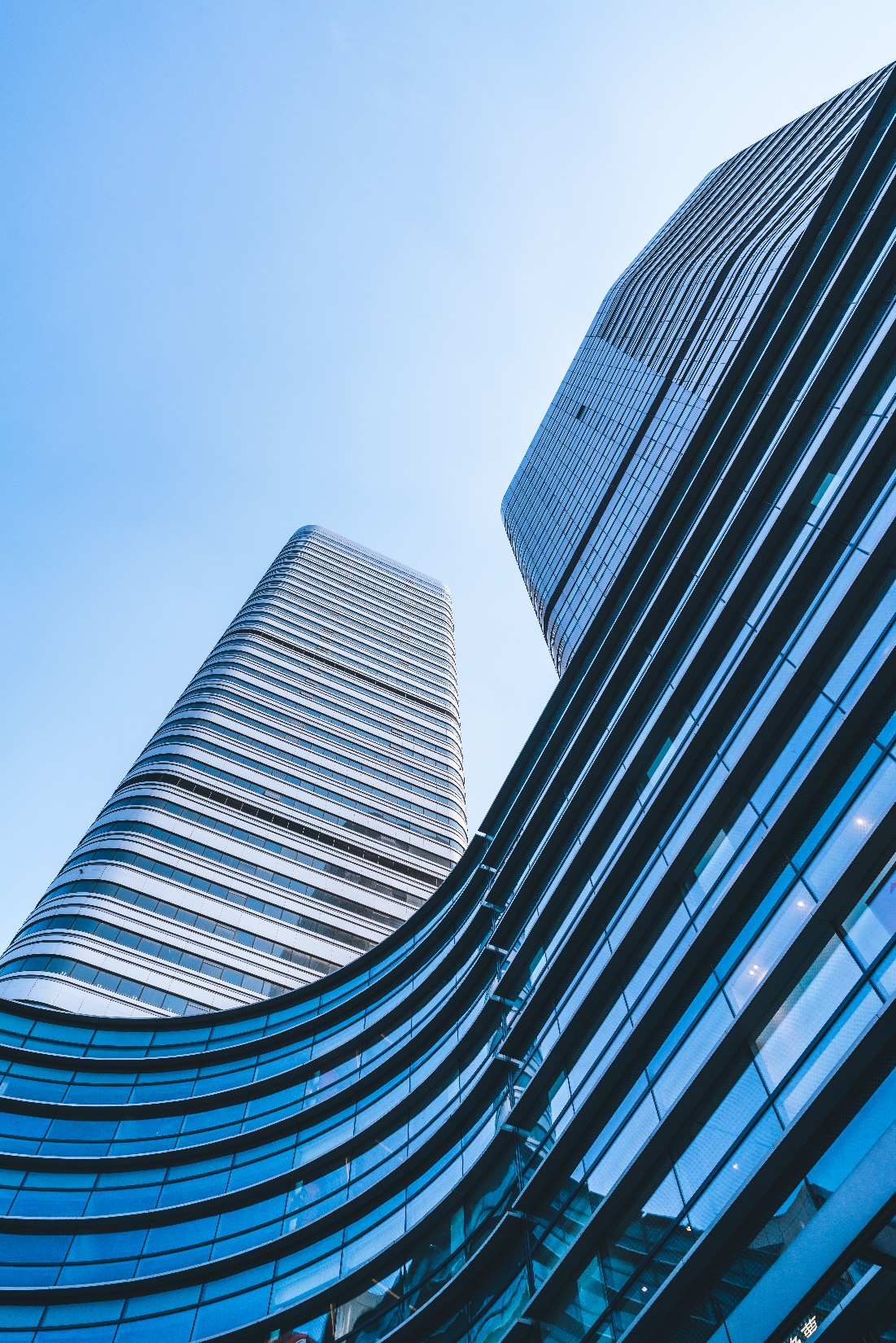 CONTENTS
1
3
2
Product Introduction
Application
About Us
PART 1
About Us
3D Holographic Machine
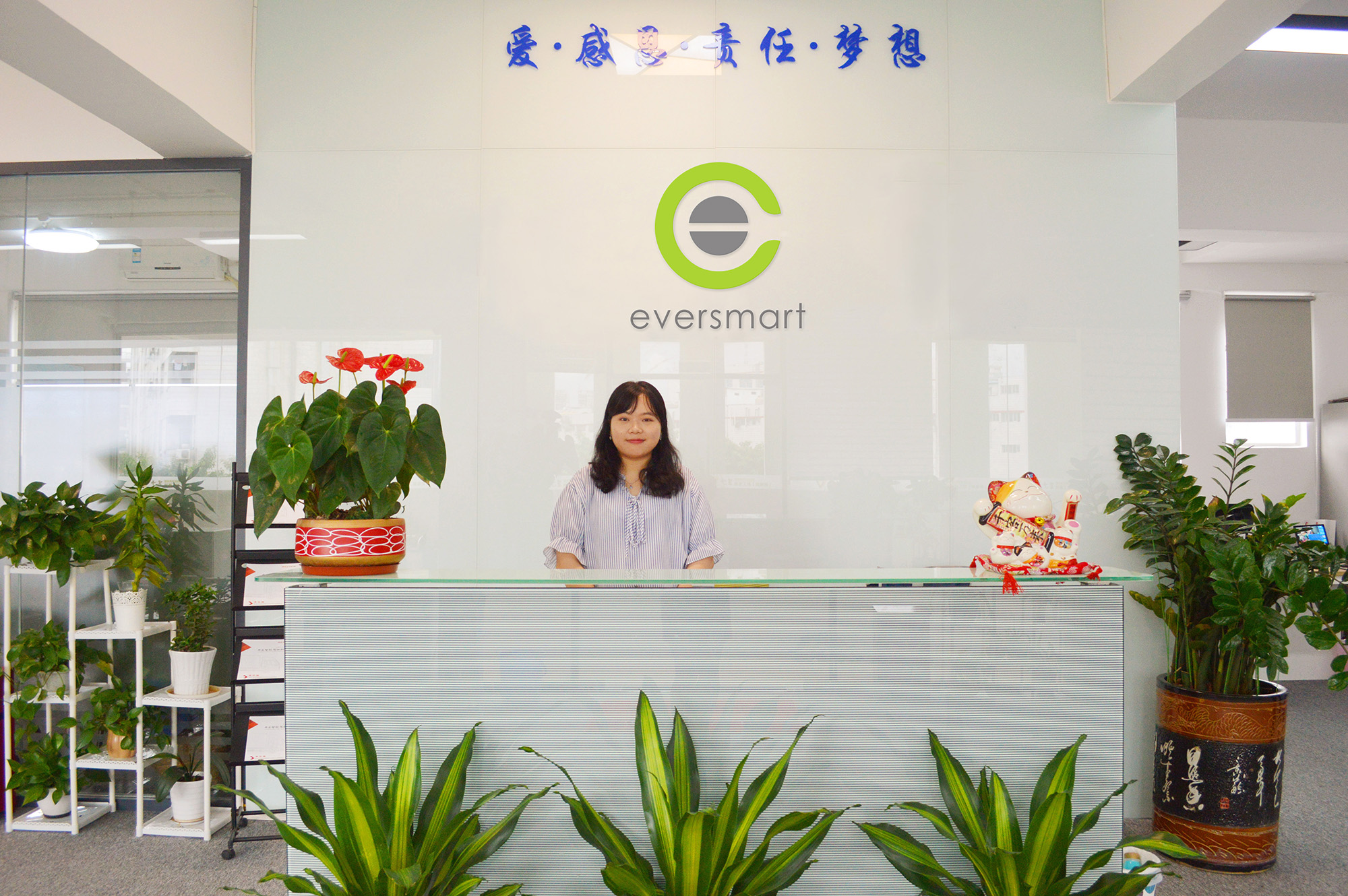 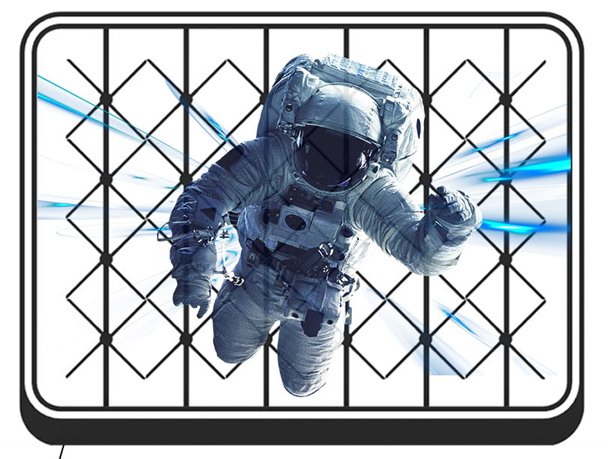 ISO9001 factory
Leading R&D manufacturer of 3D industry, with independent patents
Rich experiences in over 20,000 successful cases
CE ROHS FCC certified
Partner with big brands such as VOLVO, BMW, KFC, LI-NING, Huawei, etc
PART 2
Products 
Introduction
What is 3D holographic advertising machine
A new type of advertising media equipment. 
It uses LED light bar rotating display technology and the principle of human eye retention to form graphic, animation and video. 
It has no borders and no background, which makes people feel that images are suspended in the air.
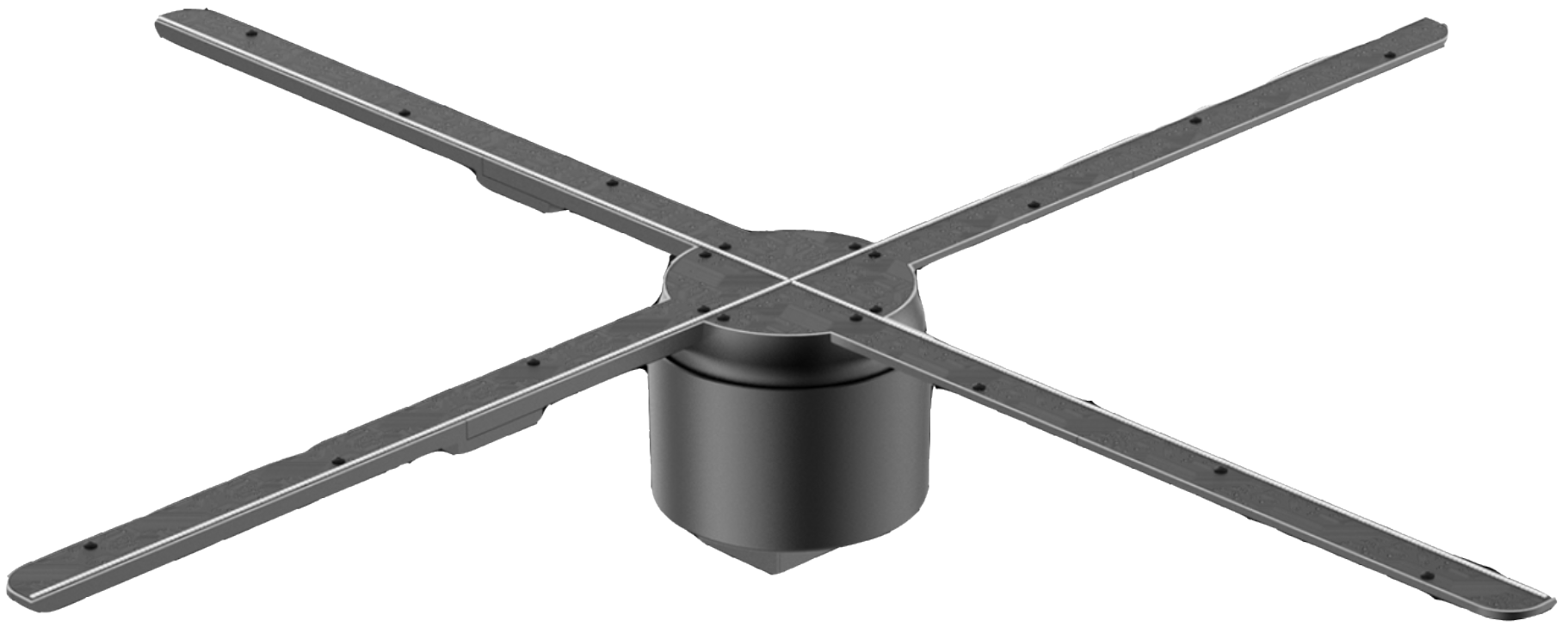 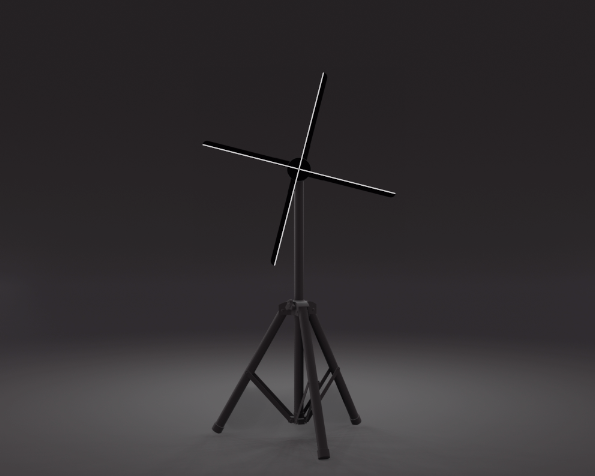 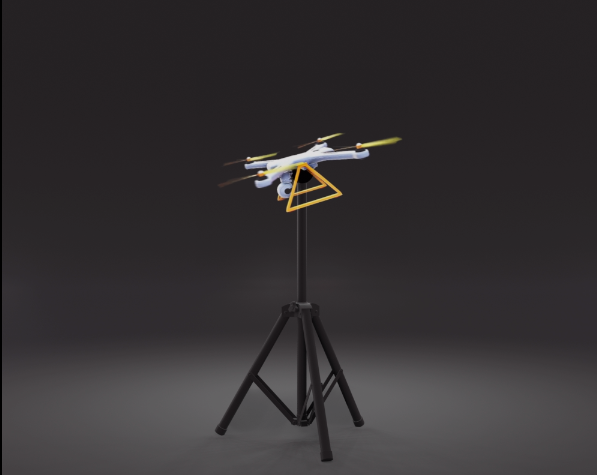 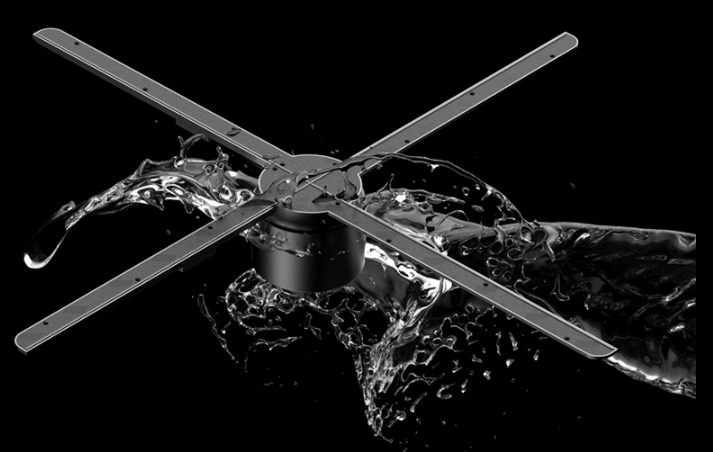 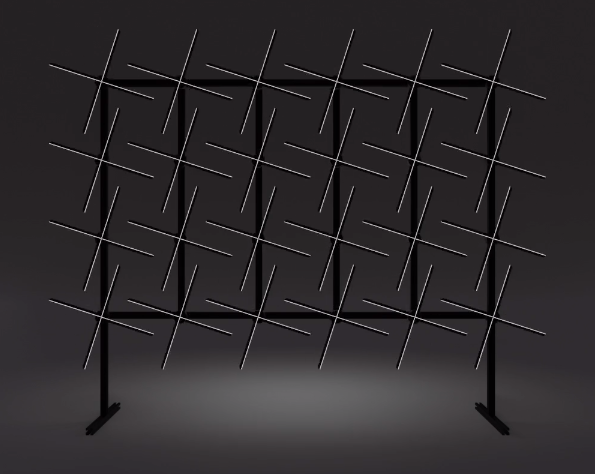 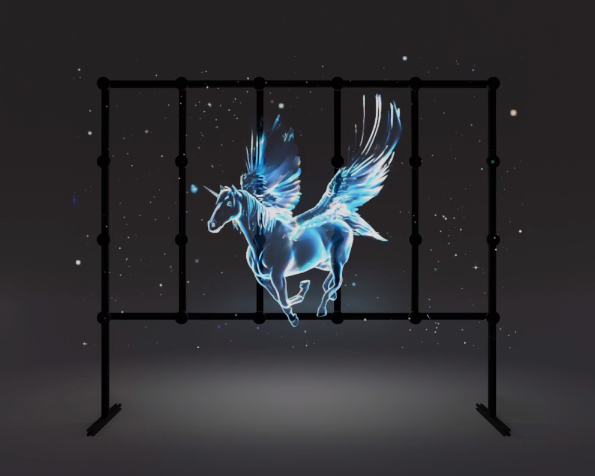 Product Features
Real naked eye hologram
Efficient management
No boarder and background
 LED bar rotating display
 Mini LED&Micro LED chip to provide HD image
 Plug and play
Cloud wifi/Mobile APP control
 Windows/IOS/Android compatible
 One user account controls mutiple devices
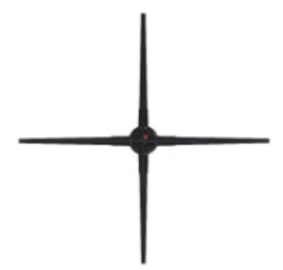 Multiple options
Cost effective
Zero structural cost
 Less power consumption
 Long service life
 Low installation and maintenance cost
Size: 32cm/100cm etc.
 Waterproof
 Customized accessory
Product Parameters
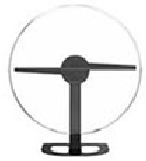 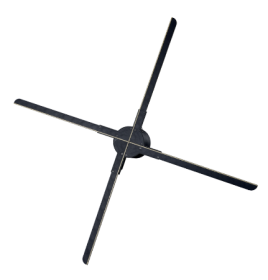 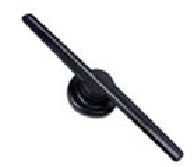 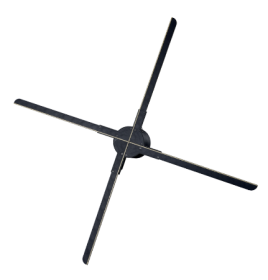 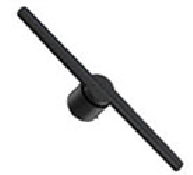 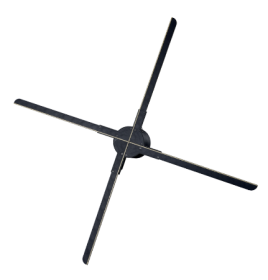 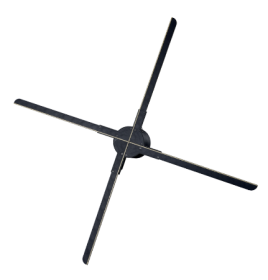 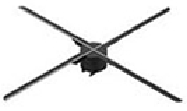 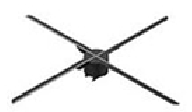 Product Parameters
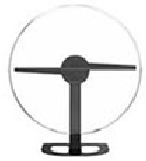 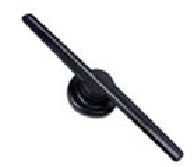 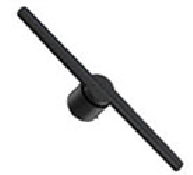 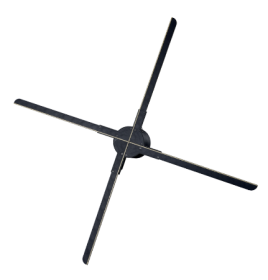 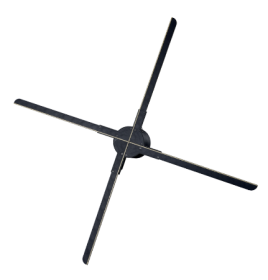 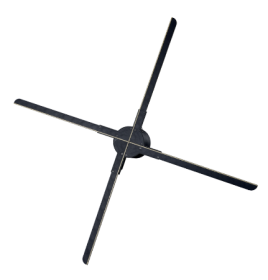 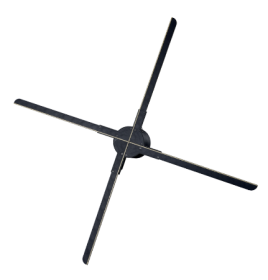 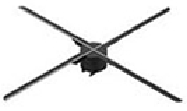 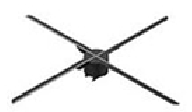 Comparison
3D Holographic Advertising
01
Eye-catching with 3D HD presentation
3D technical industry rapidly grow and is widely used
Long development and life cycle, high profit
Traditional Advertising
02
Paper leaflets is not interesting and not environmentally-friendly
Screen display is costly and long payback time
Advertising broadcast cycle is too long, visually fatigued
Why to choose us
Rich experience with over 20,000 big case
Best pre and after sales service 
Strong technical support
Self-designed APP with rich functions 
Simple operation
1
6
2
Brushless motor, more durable
Life expectancy increased by 50%
Independent patents
Brighter RGB LED chips
Clearly visible image under outdoor sunlight
5
3
4
More stable chip control
Faster material transfer and firmware update, less heat
Application
PART 3
Widely used in shopping mall, subway, train station, airport, bar, cinema, conference scene, etc.
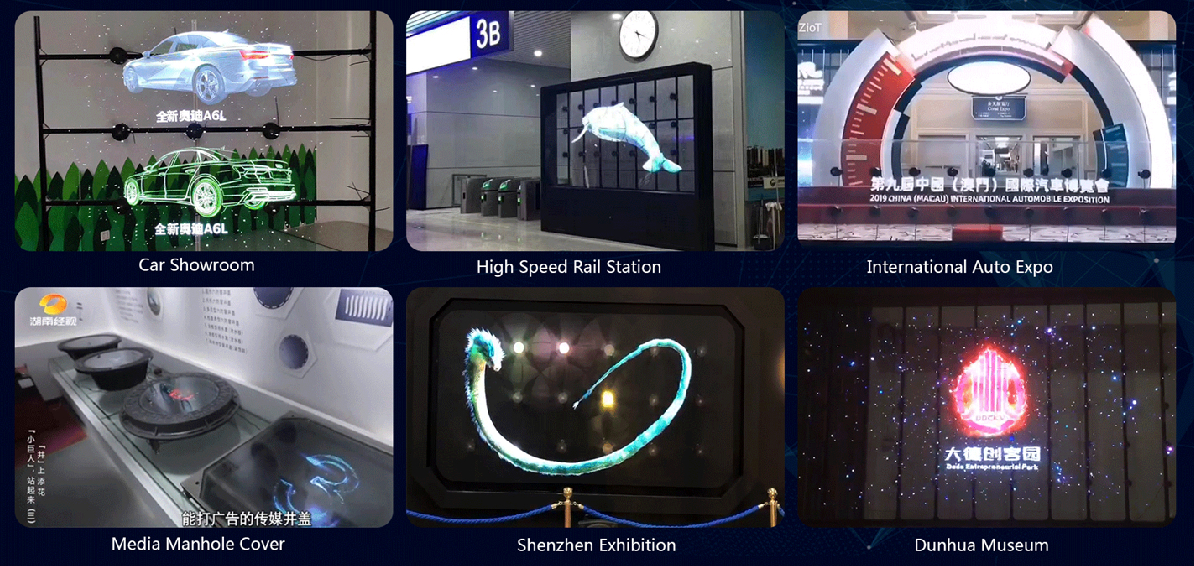 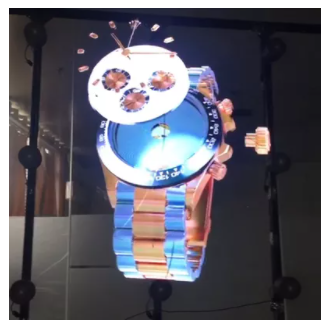 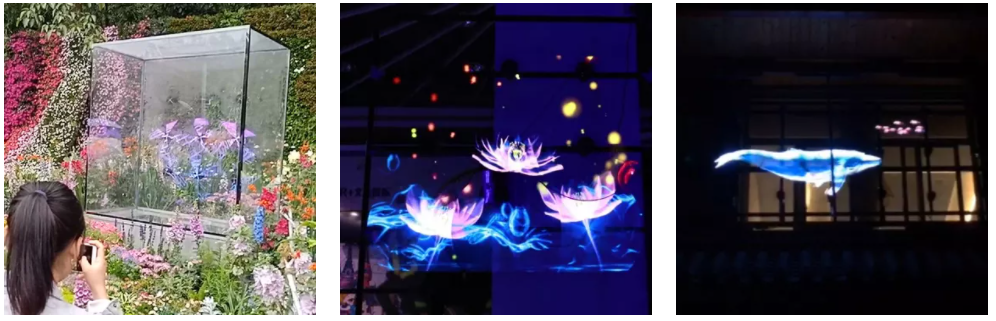 Botanical garden                                 Company decoration                                 Restaurant                                      Product display
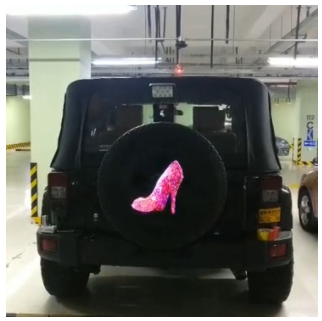 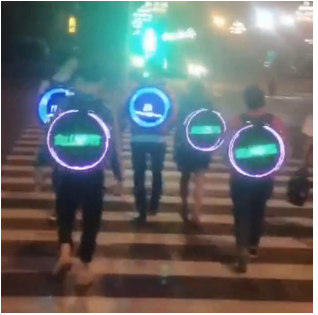 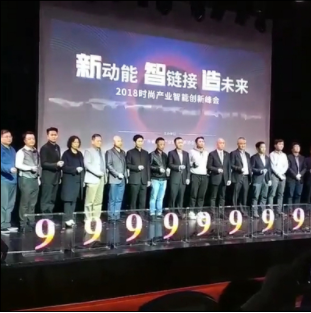 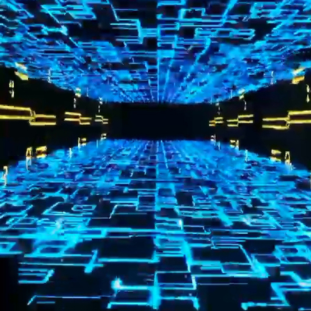 Car display                                     Backpack display                                       Ceremony                                                   Karaoke
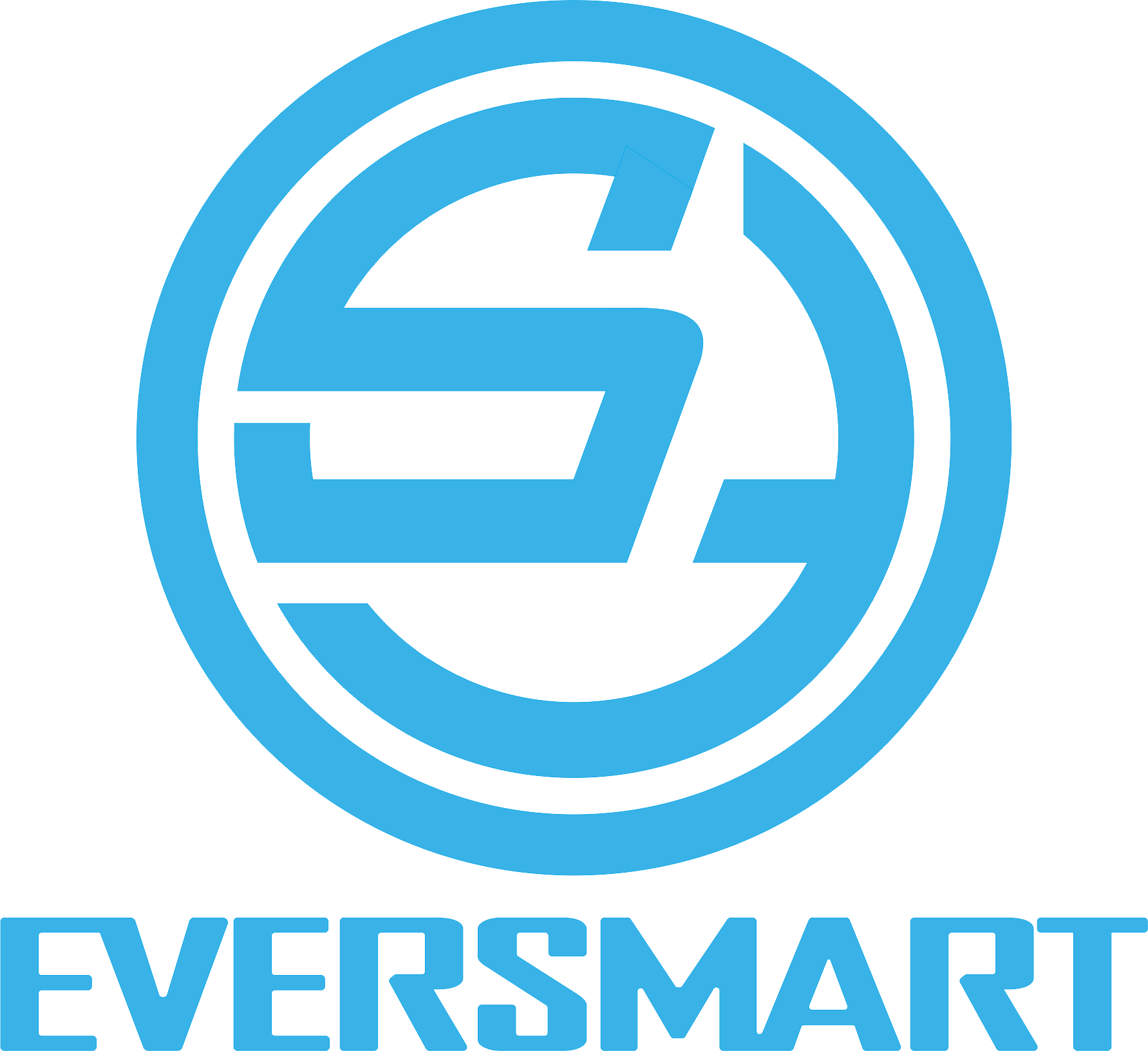 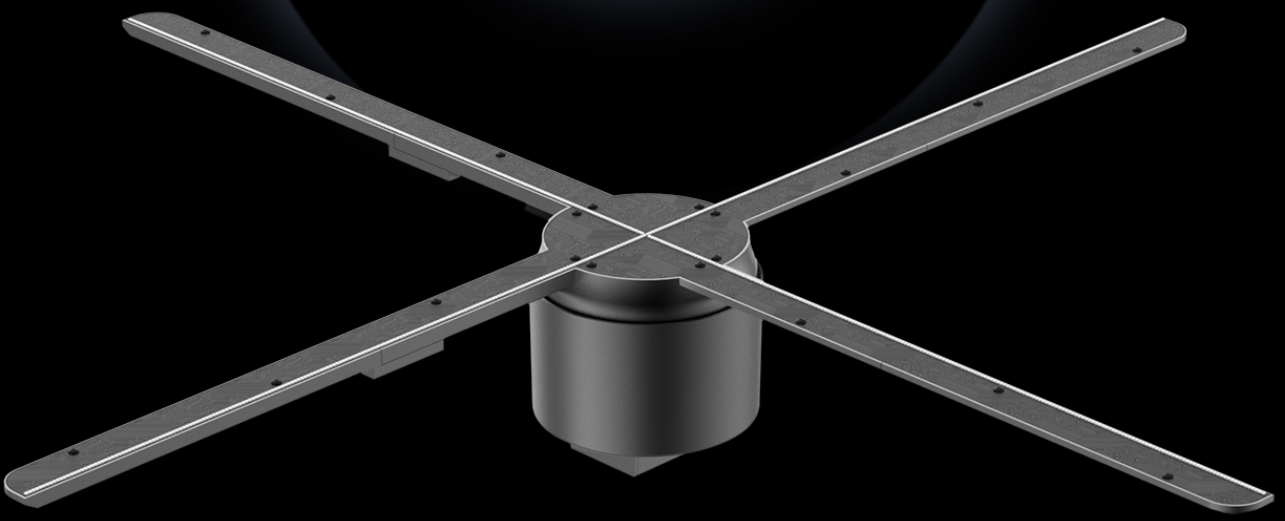 Shenzhen Eversmart Technology Co;LTD
Mobile/Whatsapp: +8613923461129*Wechat: zthgladys*Skype: gladys1226**Email: gladys@eversmart.net.cn    
Address: 4th Floor, Sogood Hi-tech Innovation Park, Hangkong Rd, Hangcheng St, Baoan, Shenzhen, China